Effectiveness and cost-effectiveness of a guided and unguided online-based acceptance and commitment therapy for chronic pain (ACTonPain): preliminary results of a three-armed randomized controlled trial
M.Sc. Psych. Jiaxi Lin
Department of Rehabilitation Psychology and Psychotherapy, Institute of Psychology, University of Freiburg, Germany,
Medical Psychology and Medical Sociology, Faculty of Medicine,                    University of Freiburg
Overview
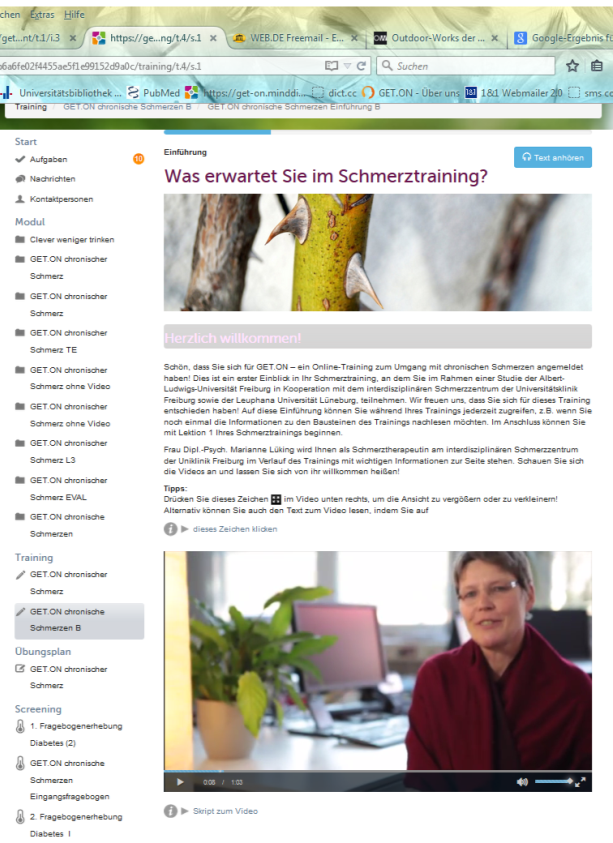 Background
Rationale of the study
Methods
ACTonPain intervention
Preliminary results
Discussion
09.08.2015
ACTonPain
2
Chronic pain, ACT and Internet-based Interventions (IBIs)
High prevalence of chronic pain: about 17% in Germany (Wolff, Clar, Lerch & Kleijnen, 2011)
ACT is an effective intervention for the treatment of chronic pain
small to medium effects of acceptance based interventions for chronic pain (d = .37 Veehof, Oskam, Schreurs & Bohlmeijer, 2011) 
ACT as effective as cognitive behavioral therapy (Veehof, et al., 2011; Wetherell et al., 2011) 
Internet-based interventions (IBIs) might be a        (cost-)effective way to overcome treatment barriers of traditional face-to-face pain interventions
09.08.2015
ACTonPain
3
Rationale of the study
Previous IBIs almost exclusively with cognitive- behavioral therapy (Macea et al., 2010, Eccleston et al., 2014) 
lack of economic and external validity
Small to medium effects (SMD=.37, Eccleston et al., 2014)
Unclear: 
general (cost-)effectiveness of pain IBIs
the specific (cost-)effectiveness of guided and unguided IBIs (Baumeister et al., 2014a)
09.08.2015
ACTonPain
4
ACTonPain study project
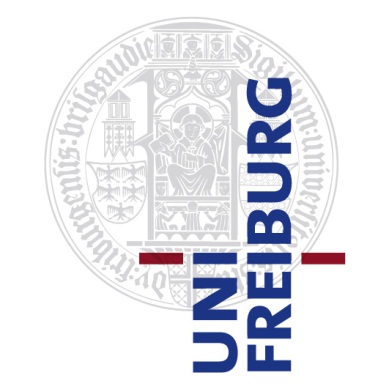 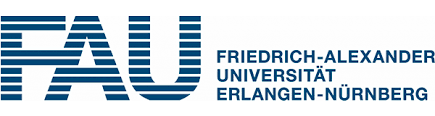 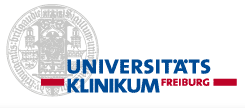 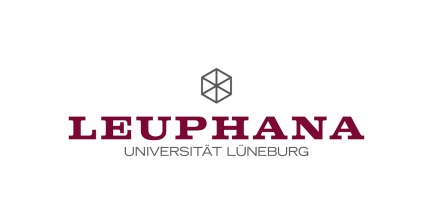 Effectiveness and cost-effectiveness of a guided and unguided internet-based Acceptance and Commitment Therapy (ACT) for chronic pain patients: a randomized controlled trial
Lin J1, 2, Baumeister H1, 2
Collaborators: Marianne Lüking, Dipl.-Psych.3, David Daniel Ebert, PhD 4.5, Monica Buhrman, PhD6, Gerhard Andersson, PhD7,8
 
Institutes: 1) Department of Rehabilitation Psychology and Psychotherapy, Institute of Psychology, University of Freiburg, Germany, 2) Medical Psychology and Medical Sociology, Faculty of Medicine, University of Freiburg, Germany, 3) Interdisciplinary Pain Center, University Medical Center, Freiburg, Germany 4) Innovation Incubator, Division Health Trainings online, Leuphana University Lueneburg, Germany 5) Department of Psychology; Clinical Psychology and Psychotherapy, Philipps University Marburg, Germany, 6) Department of Psychology, Uppsala University, Sweden, 7) Linnaeus Centre HEAD, Swedish Institute for Disability Research, Department of Behavioural Sciences and Learning, Linköping University, Sweden, 8) Department of Clinical Neuroscience, Division of Psychiatry, Karolinska Institutet, Stockholm, Sweden
09.08.2015
Präsentationstitel
5
Aim of the study
1. Effectiveness (guidance, no guidance, waitlist)

2. Potential moderating or 
	mediating variables

3. cost-effectiveness
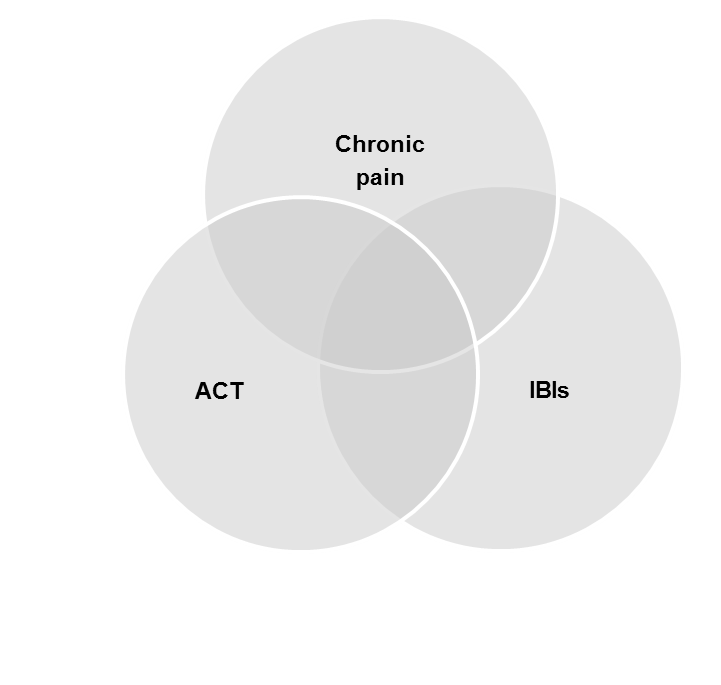 09.08.2015
ACTonPain
6
Methods
Primary outcome: pain interference (MPI)
Secondary outcomes: 
physical (BPI) and emotional functioning (PHQ-9, GAD-7),
pain intensity (NRS)
ACT related variables (CPAQ, FAH-2)
health related quality of life (SF-12, EQ-5D, AQoL)
cost-effectiveness analysis from a societal perspective (TiC-P)
Demographic and medical variables to detect potential moderators or mediators of the effects
09.08.2015
ACTonPain
7
Study flow chart
status: 09.07.2015
09.08.2015
ACTonPain
8
The intervention
ACTonPain is based on a prior intervention by Buhrman et al. (2013) and consists of 7 modules that should be processed weekly 

The two ACTonPain interventions differ only with respect to guidance, consisting of feedback emails from an e-coach after each module:
Encouraging and motivating
Feedback on exercises 
Reminding function
09.08.2015
ACTonPain
9
The 7 modules of the intervention
All modules include:


Mindfulness  exercises
Information
Patient vignettes
Metaphors
Assignments
Interactive exercises
Audio and Video files
SMS Coach
E-Coach (ACTonPain guided only)
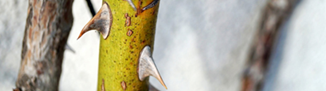 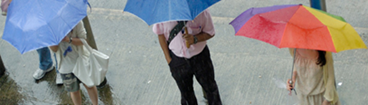 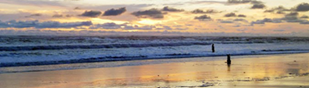 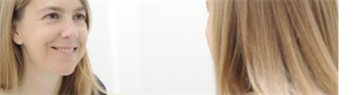 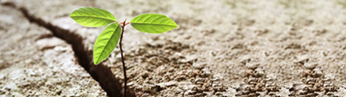 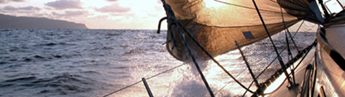 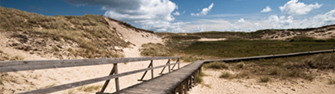 09.08.2015
ACTonPain
10
https://get-on.minddistrict.de/
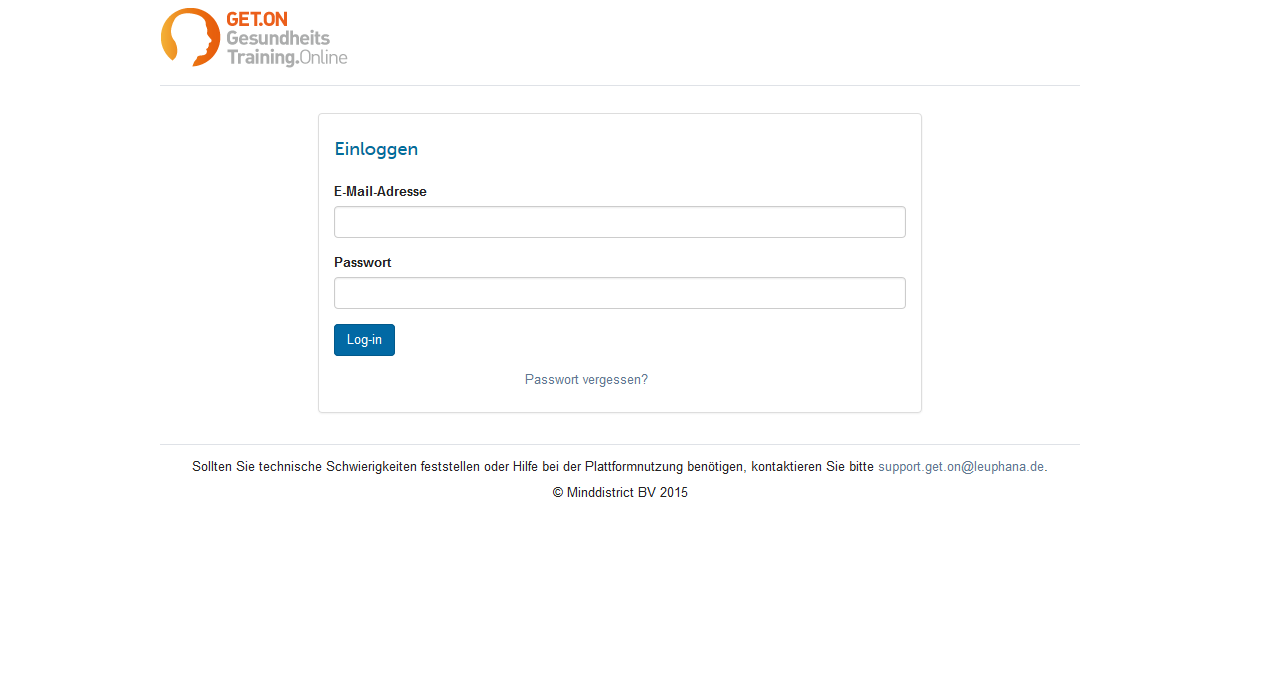 For access, please contact me: jiaxi.lin@psychologie.uni-freiburg.de
09.08.2015
Präsentationstitel
11
Preliminary results (main effects)
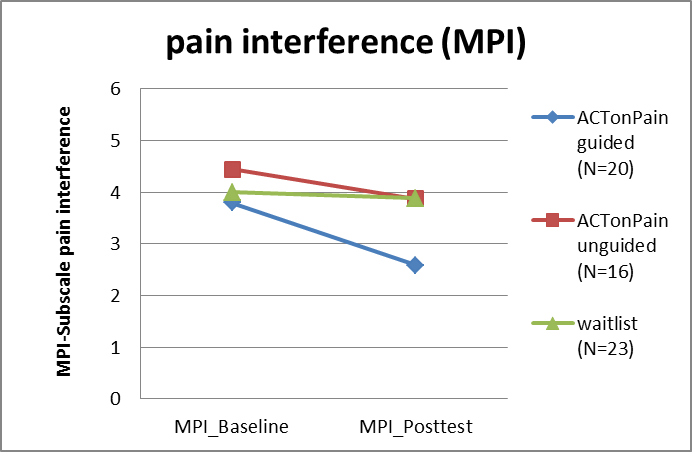 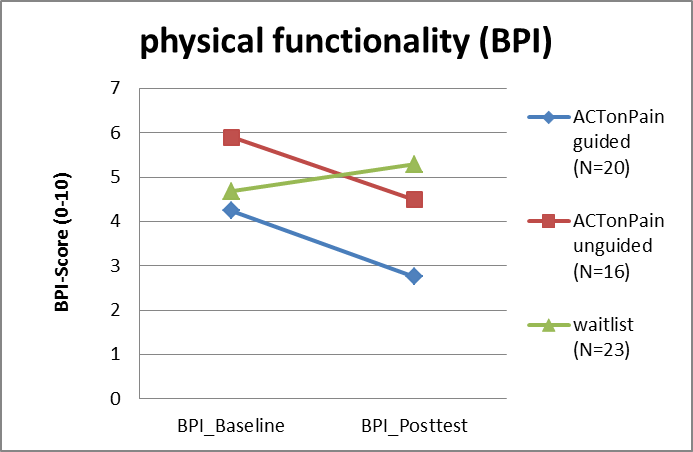 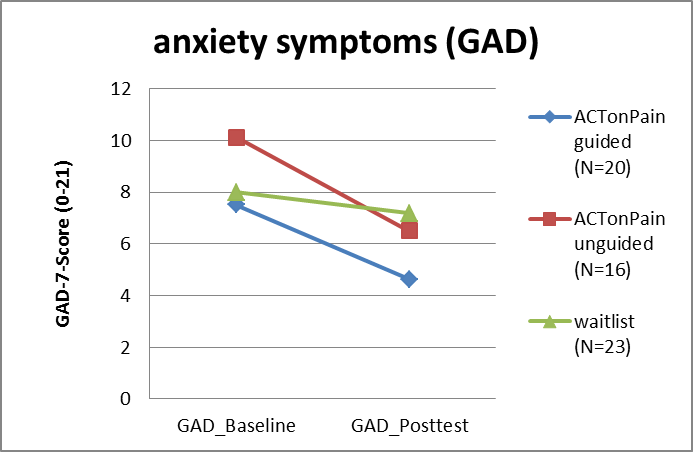 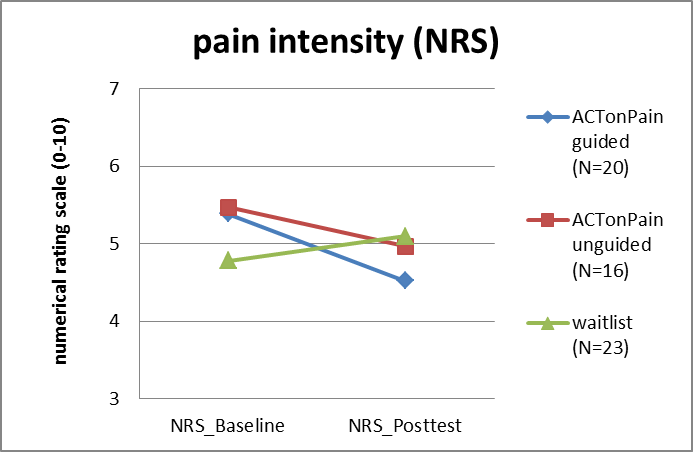 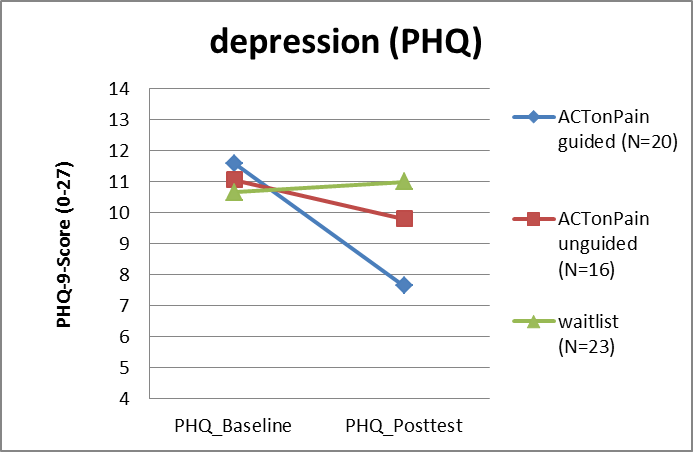 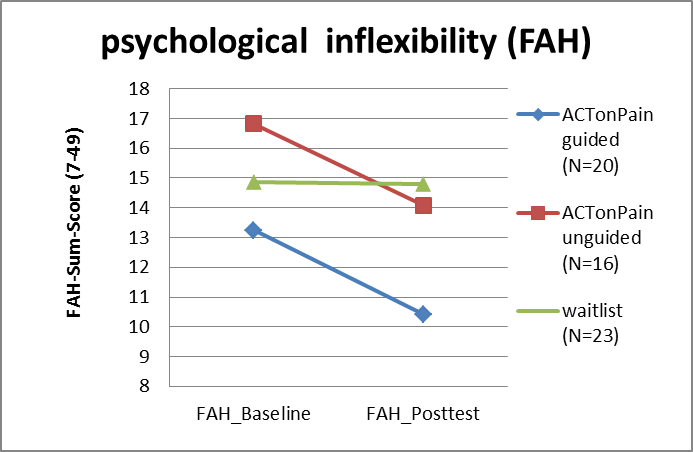 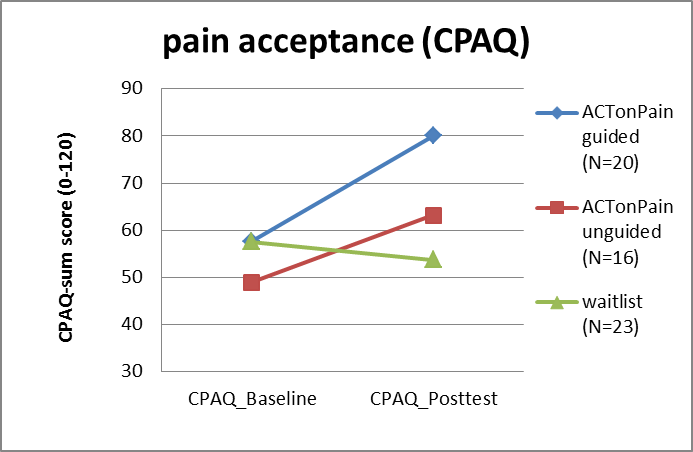 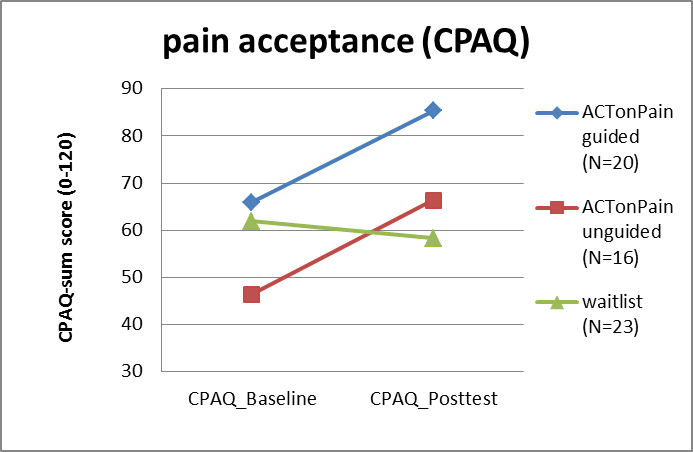 = p<.05,
09.08.2015
12
Preliminary results                                    (ACTonPain guided vs. waitlist)
ACTonPain guided shows significant greater improvements in MPI, BPI, NRS, PHQ and CPAQ compared to waitlist (p<.05)
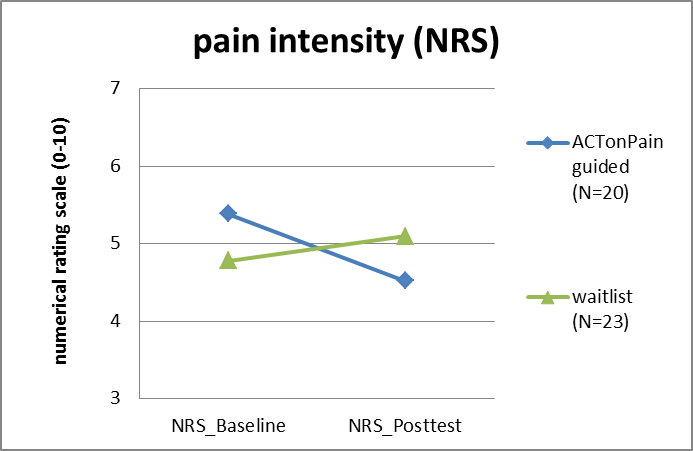 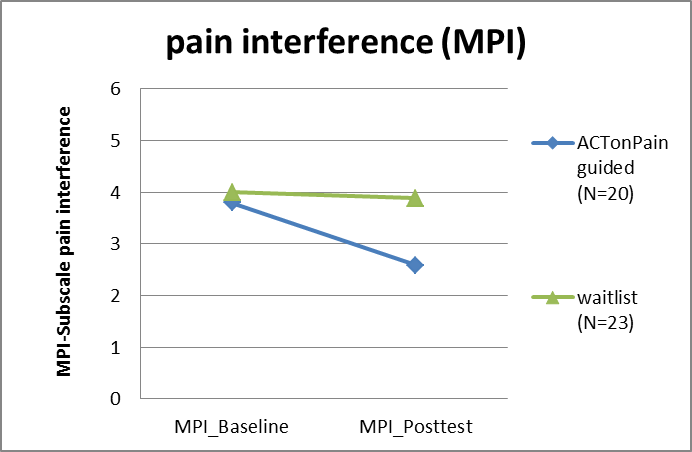 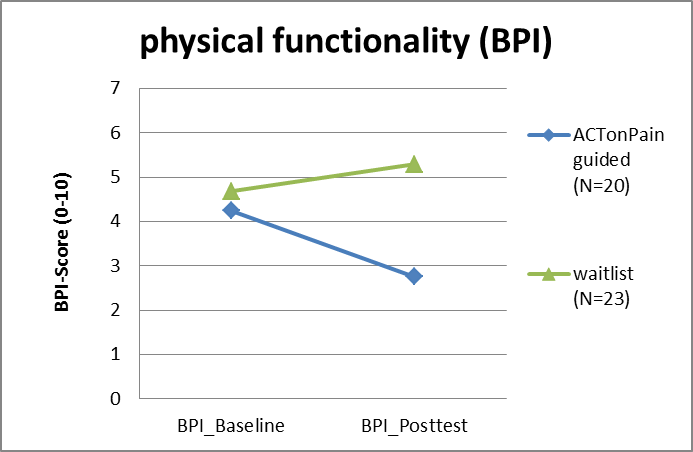 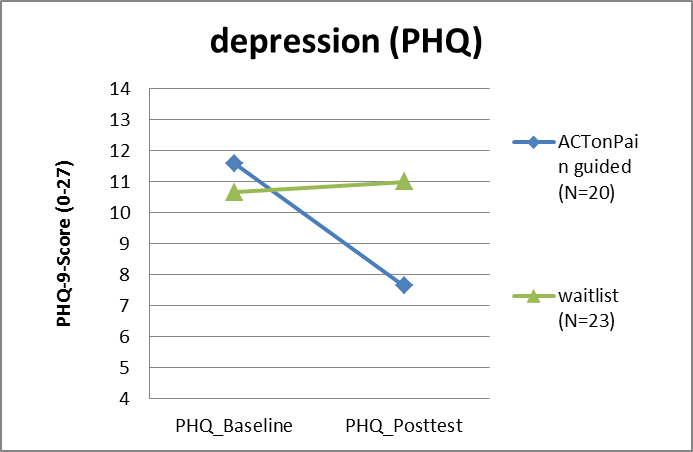 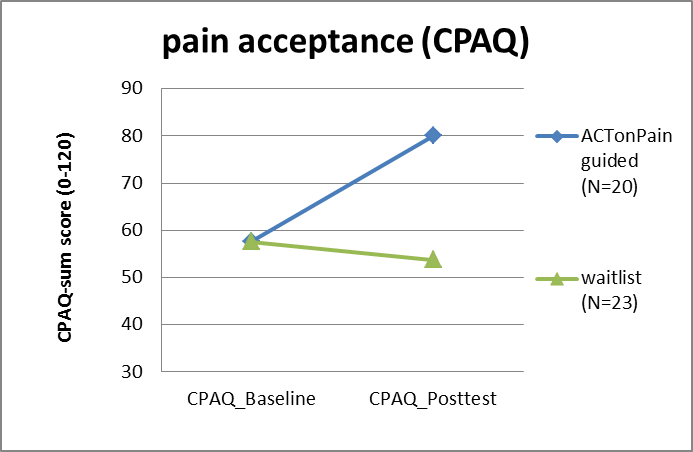 09.08.2015
ACTonPain
13
Preliminary results                                               (ACTonPain unguided vs. Waitlist)
ACTonPain unguided shows significant greater improvements in BPI and CPAQ compared to waitlist (p<.05)
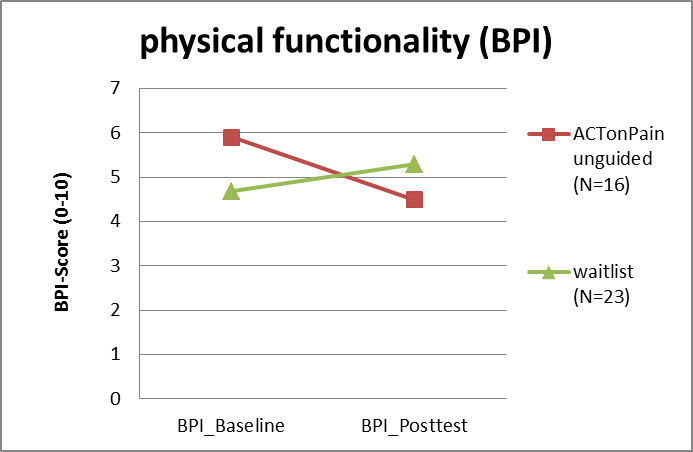 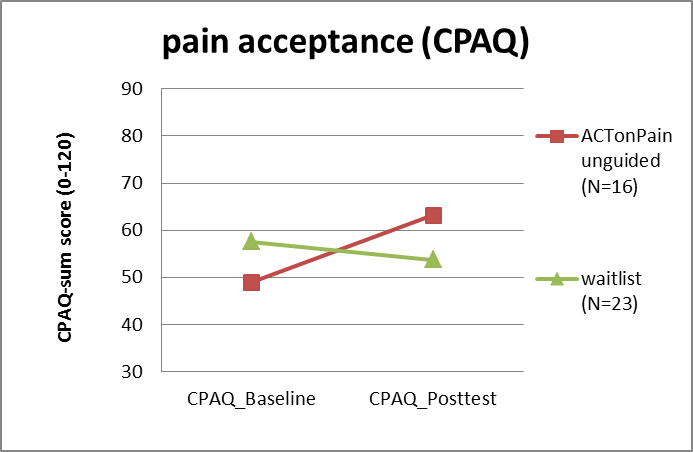 09.08.2015
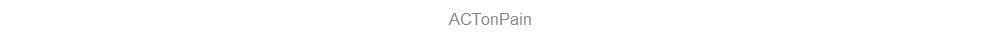 Präsentationstitel
14
Discussion and outlook
Preliminary results!
E-ACT: chances and challenges
The role of guidance
Possibilities for use of the intervention
Implementation in healthcare system: Stepped-Care, blended, stand-alone
Reduce waiting times and treatment costs
Expand access to pain treatment
acceptance facilitating interventions in order to implement IBIs for chronic pain (Baumeister et al., 2014b)
09.08.2015
ACTonPain
15
Acceptance of pain IBIs
N= 52
%
low (4-9)
high (16-20)
medium (10-15)
(Baumeister et al., 2014b)
09.08.2015
ACTonPain
16
Effects of an Acceptance Facilitating Intervention
N=104, p=.00, 
d=.81 (95% CI[.41;1.21]
Control group
Intervention group
48.1
42.31
%
26.9
25.0
3.85
Low (4-9)
Medium (10-15)
High (16-20)
(Baumeister et al., 2014b)
09.08.2015
ACTonPain
17
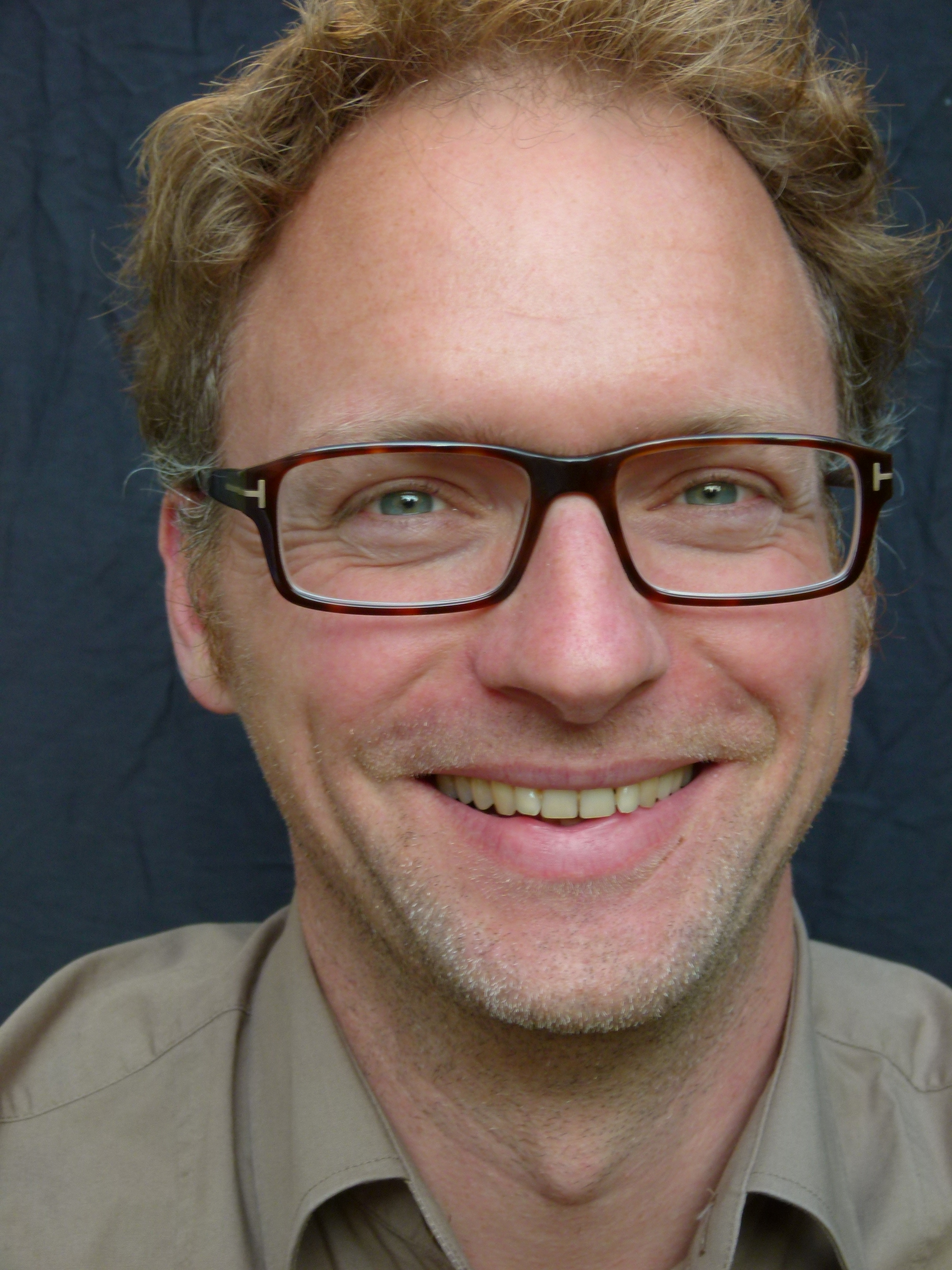 Thank you for your attention!TeamJiaxi Lin, Sarah Paganini, Lasse Sander, Julian Mack, Ann-Marie Küchler and a lot of student reasearch assistants, interns und BSc/MSc-students and Harald Baumeister
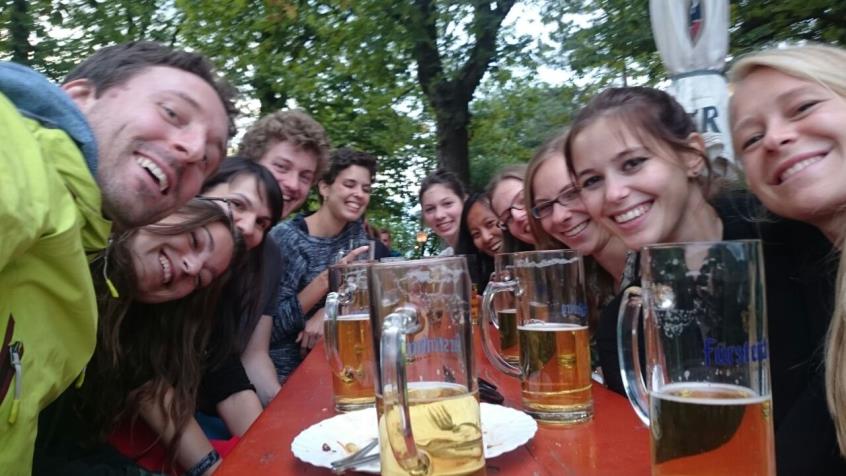 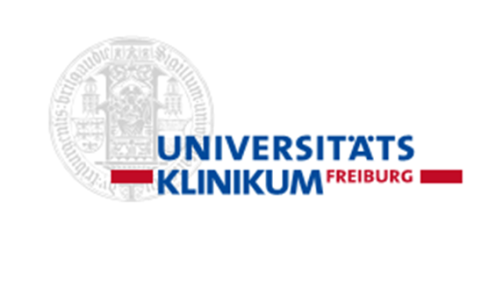 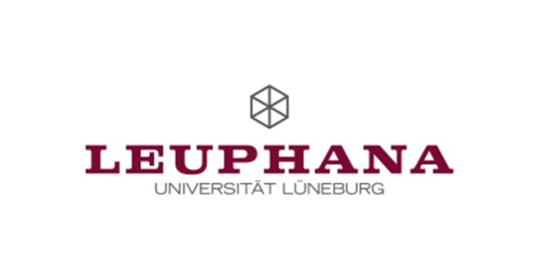 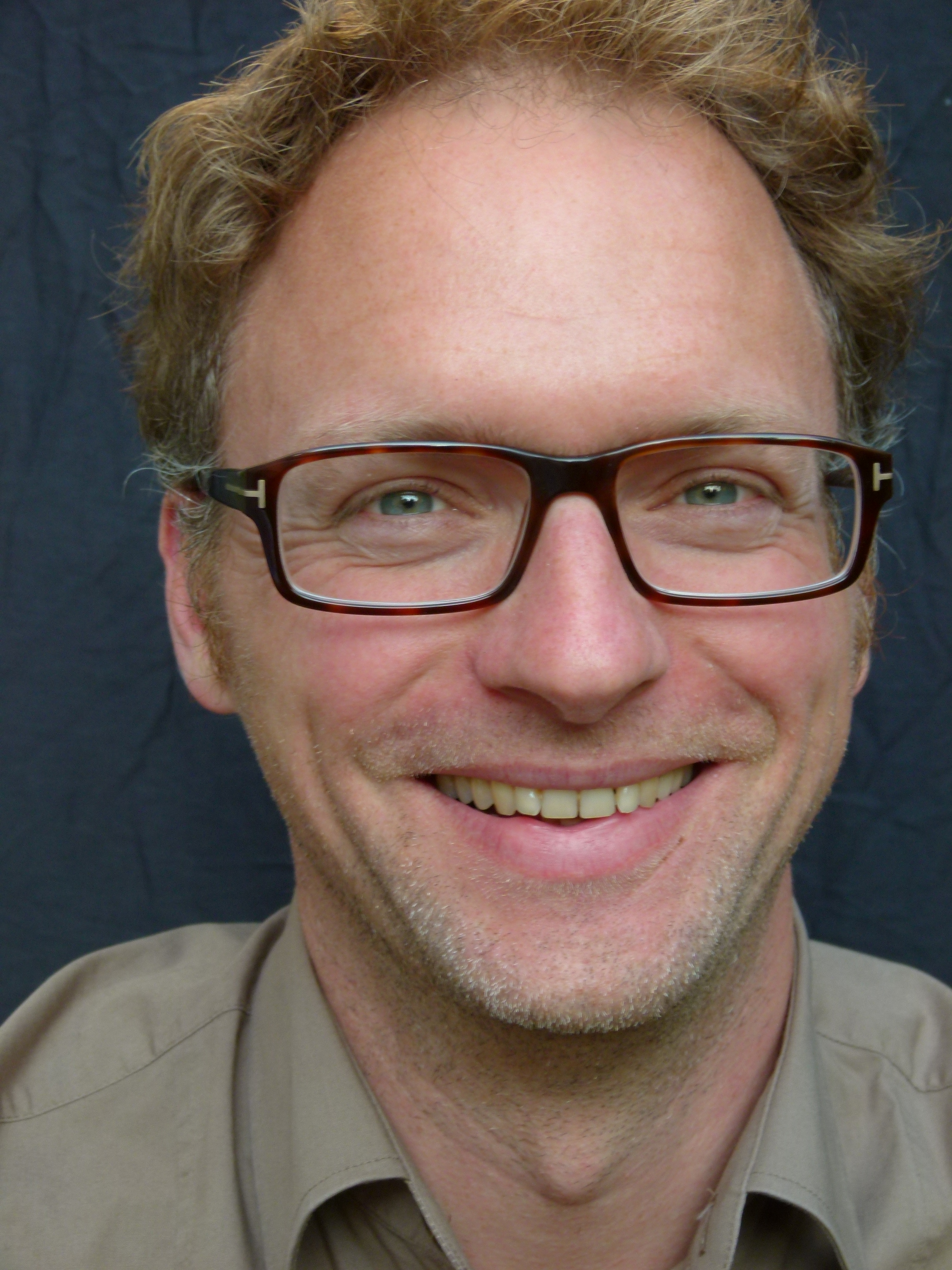